NJ AIDD Network Virtual Town HallConvening the DD Community in the time of COVID-195/28/20
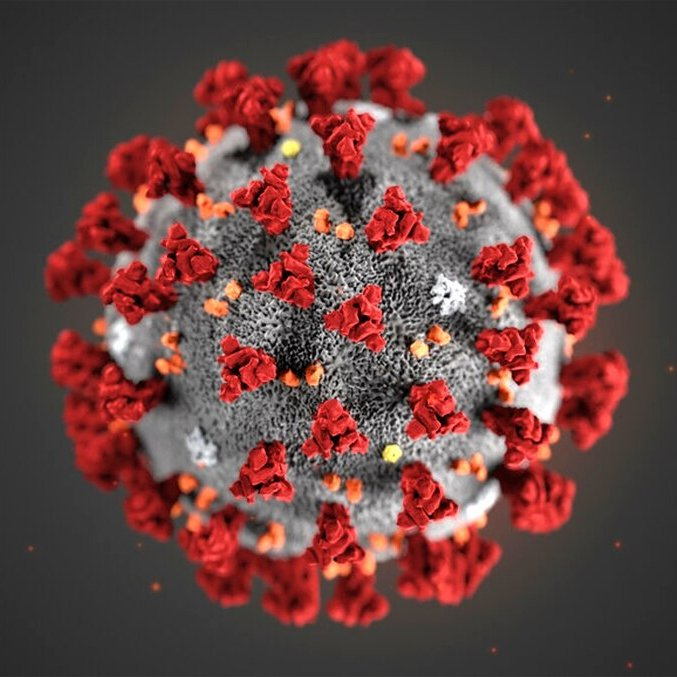 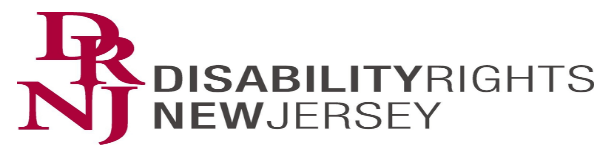 [Speaker Notes: Please join Disability Rights New Jersey and our Developmental Disabilities Network partners, The New Jersey Council on Developmental Disabilities and the Elizabeth M. Boggs Center on Developmental Disabilities, along with invited guests from the Office of the Ombudsman for Individuals with Developmental Disabilities and their families, as we host a virtual listening session this Thursday April 2 from 7pm-8pm.
 
We are offering this as an opportunity for individuals and family members to connect with us and one another, and promote the sharing of resources, information, and experiences. We will also provide brief updates on the continued work of our agencies in these constantly changing times.
 
You may send questions in advance to questions@drnj.org. (Please note that this email is specifically for questions/comments for our listening session. Any priority issues that would normally go through our intake process should still be directed to advocate@drnj.org)
 
Registration:
 
Please Register via this Zoom link. Only the first 100 participants will be able to access the live event but we will record the session and provide access to everyone who registers after the event.]
Our Facilitator
Michael Brower
Supervising Attorney
Community Inclusion Team
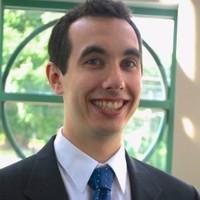 [Speaker Notes: Short link
Kick off to Gwen]
DRNJ-COVID.ORG
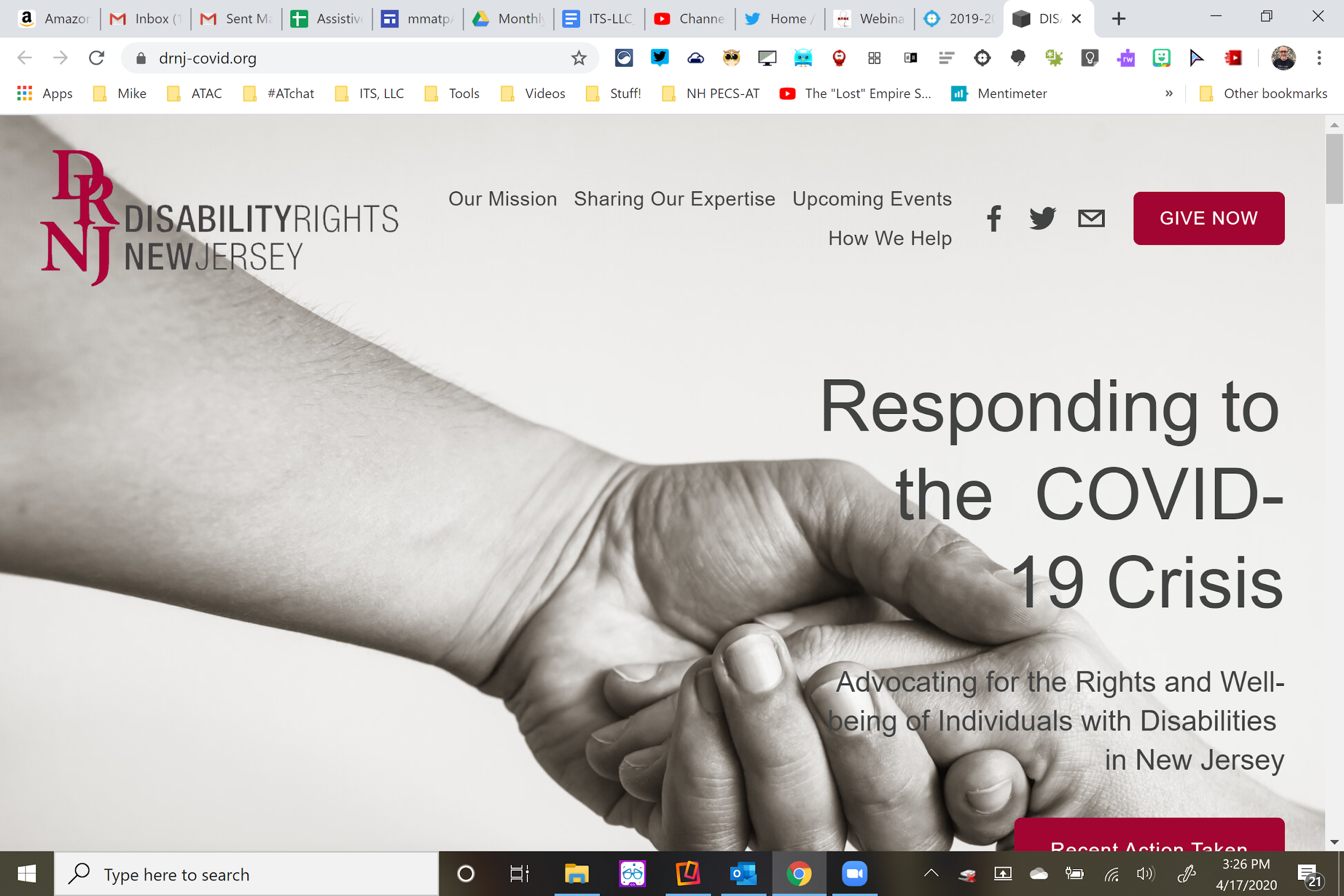 Welcome to our guest!
Assistant Commissioner Mollie Greene
Department of Children and Families
Children’s System of Care
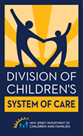 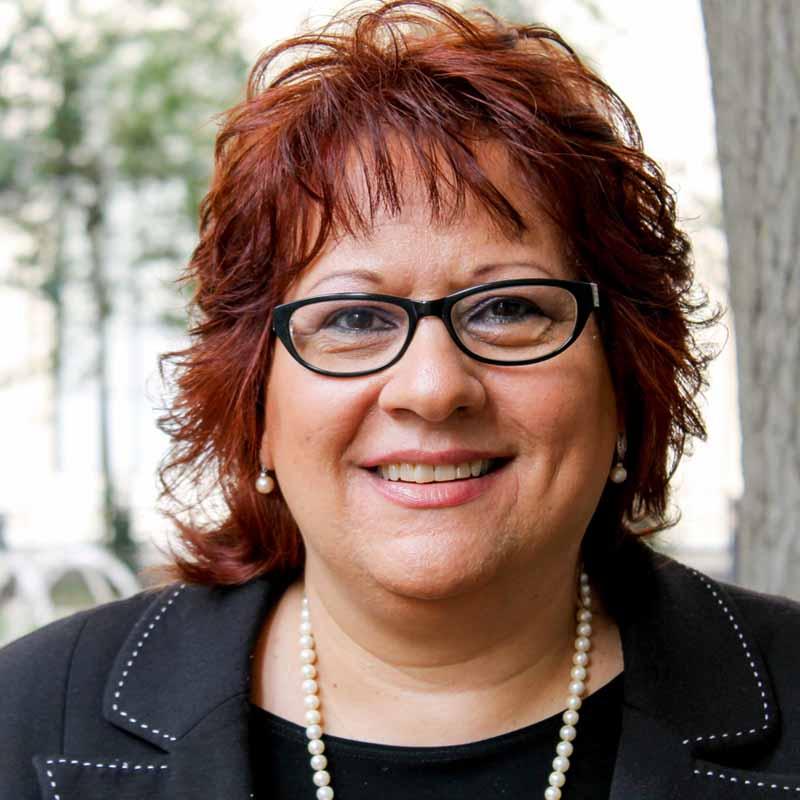 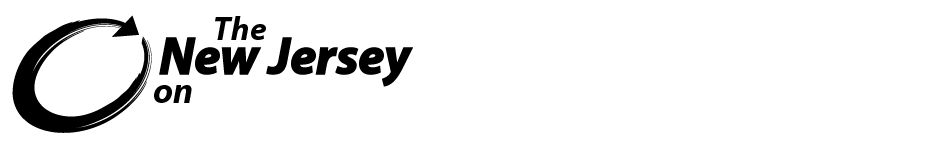 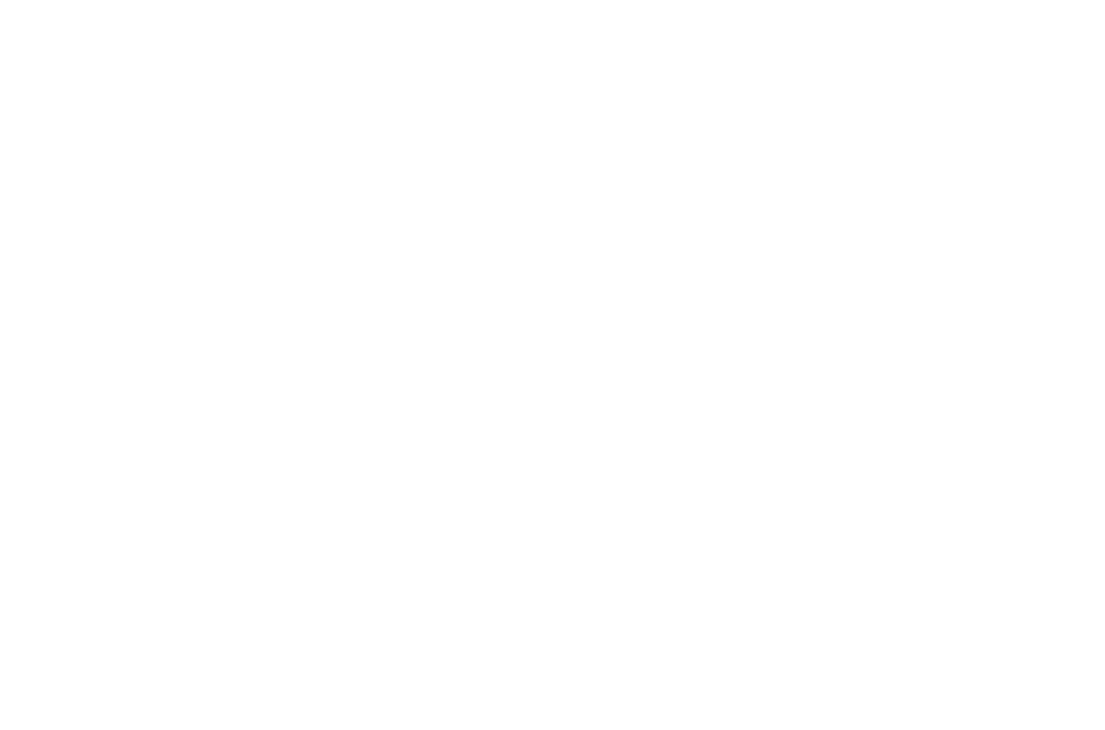 Mercedes Witowsky
Executive Director
njcdd@njcdd.org
Advocate
Collaborate
Educate
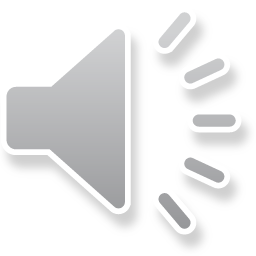 [Speaker Notes: Introduce your self and your role at the Council]
The Boggs Center on Developmental Disabilities
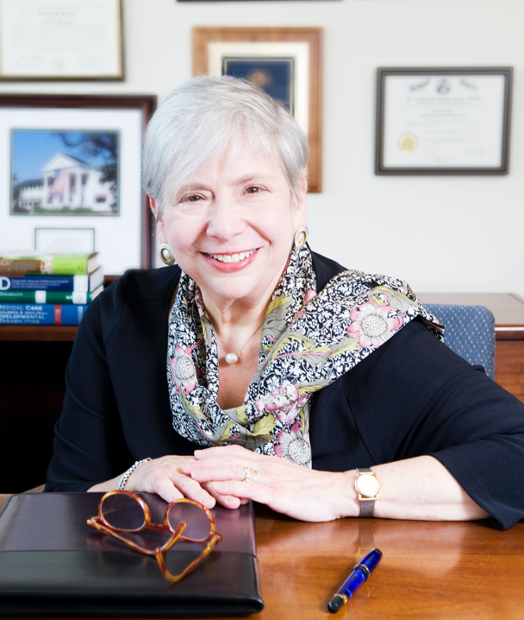 Deborah M. Spitalnik, PhD
Professor of Pediatrics
Professor of Family and Community Medicine
Executive Director
NJLEND Director
Office of the Ombudsman for Individuals with Intellectual or Developmental Disabilities and Their Families
Paul Aronsohn			Christine Bakter
		        Ombudsman		    	    	  Associate Director

 paul.aronsohn@treas.nj.gov 	                	christine.bakter@treas.nj.gov 		
201.213.1811 (personal cell)		        	609.789.6022 (cell)
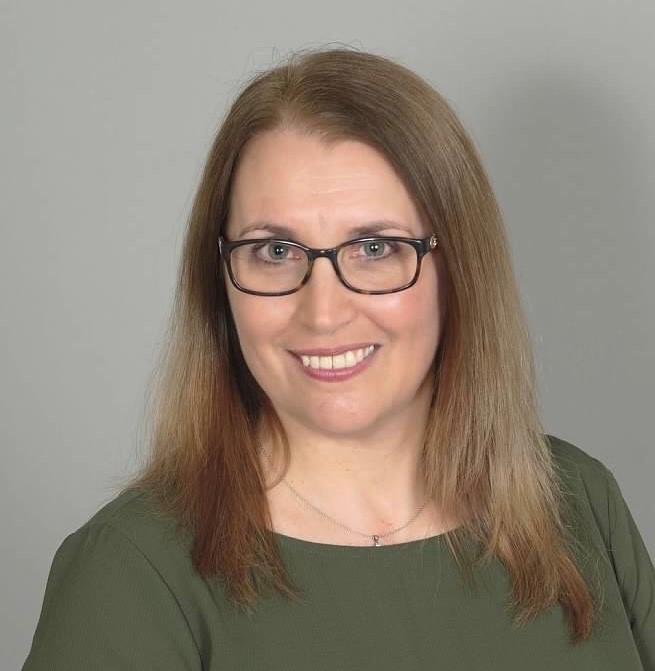 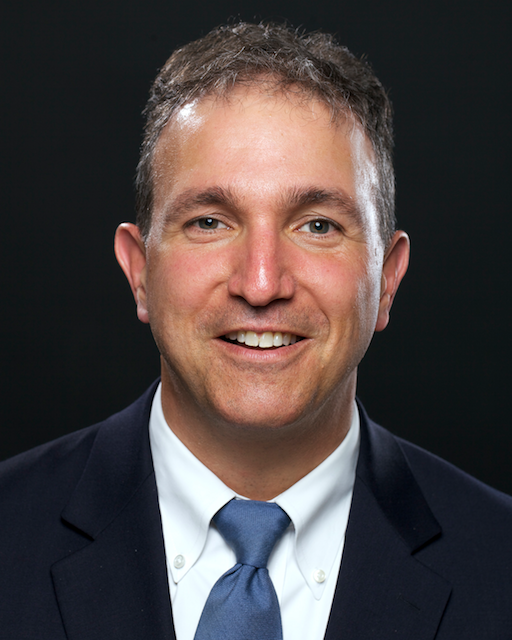 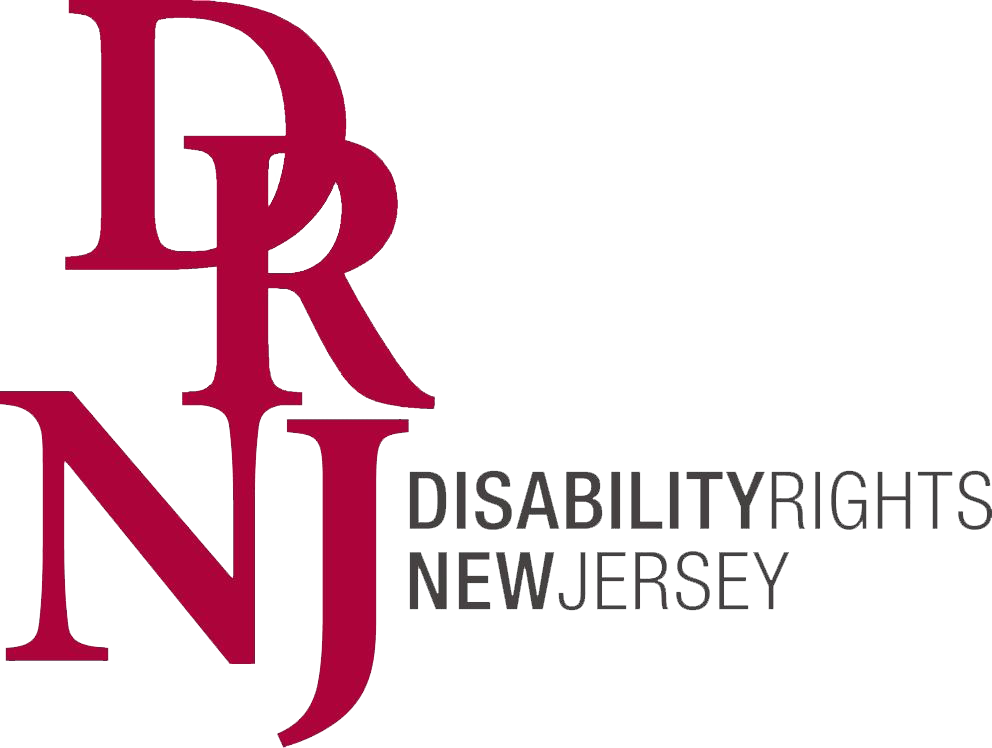 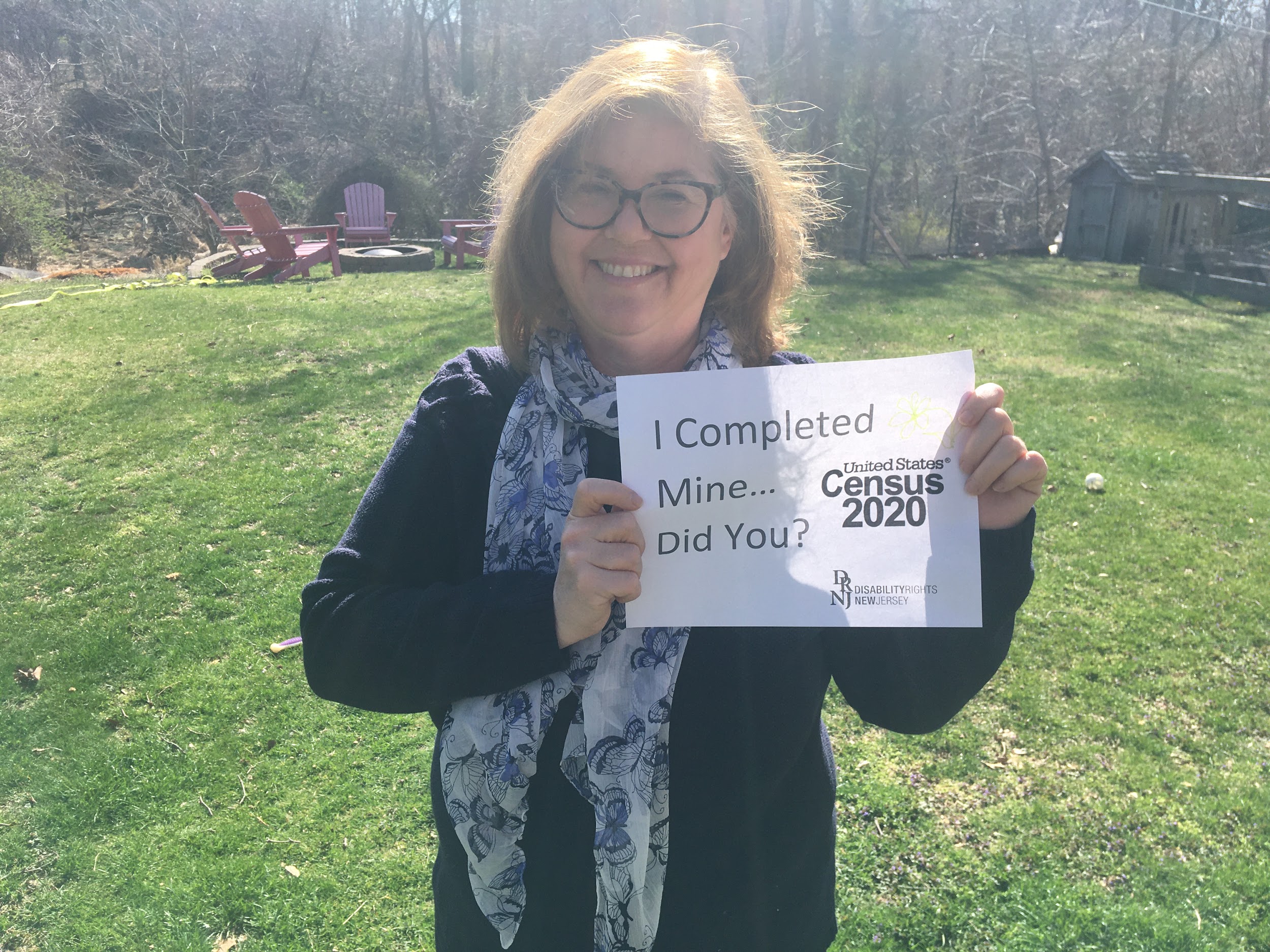 Gwen Orlowski
Executive Director
Contact Us:
210 South Broad Street, 3rd Floor
Trenton, New Jersey 08608
800-922-7233 (toll free in NJ only)
609-292-9742
609-777-0187 FAX   or   609-633-7106 TTY
www.drnj.org
We want to hear from you!
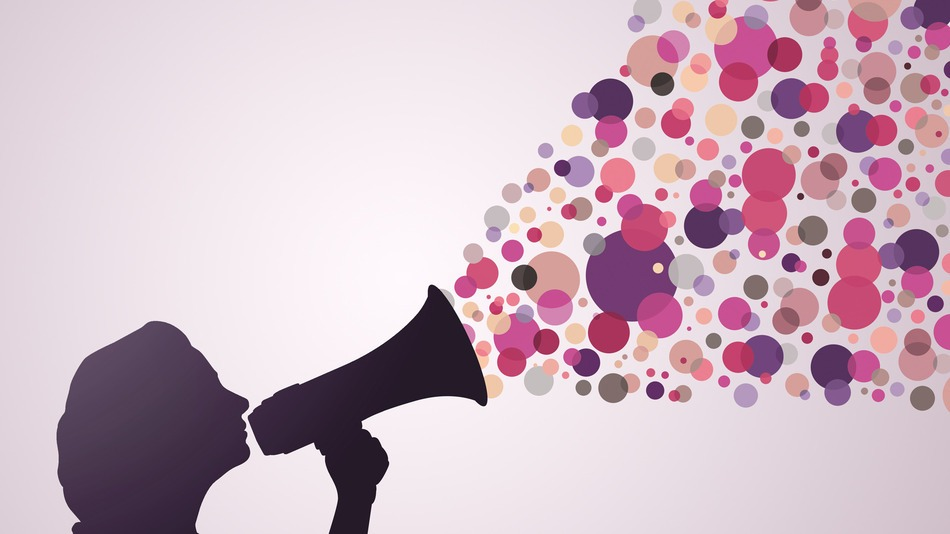 Share questions in the Chat window
We want to hear from you!
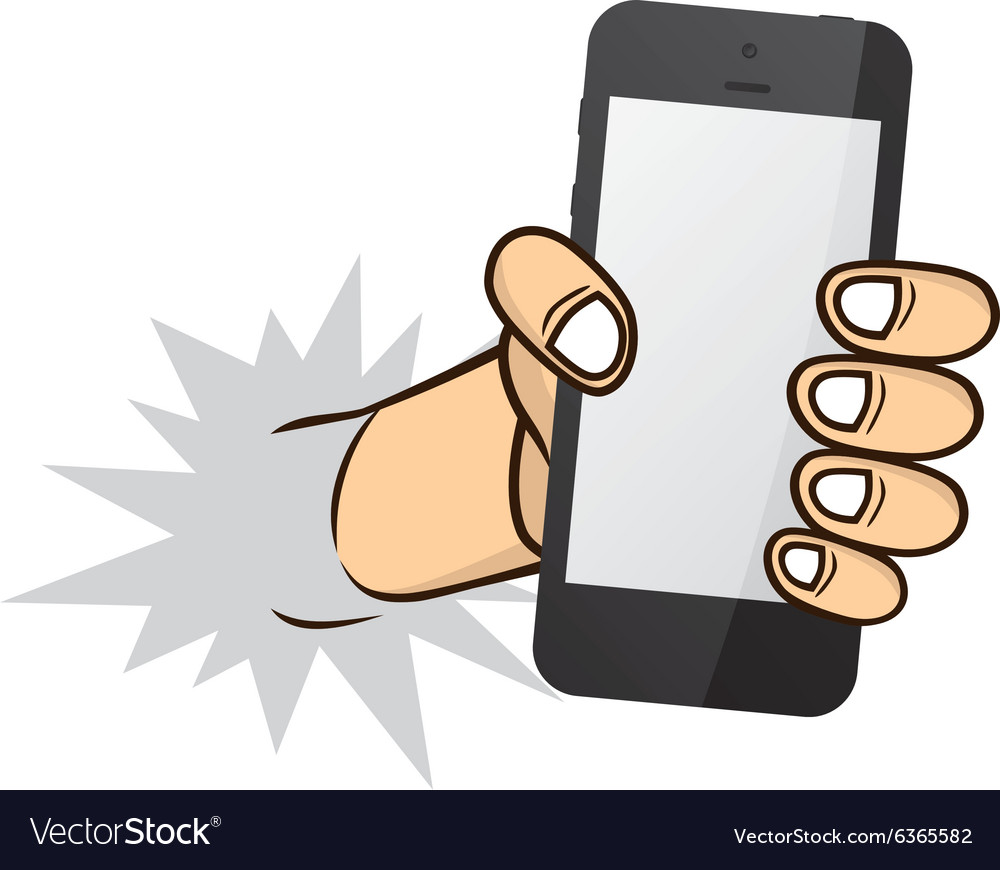 Share questions via email

Email Your Questions:
Questions@drnj.org
[Speaker Notes: Add phone icon]
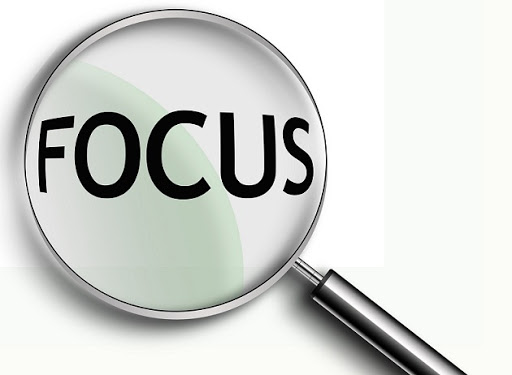 Updates from the New Jersey Department of Children and Families, Division of Children’s System of Care
[Speaker Notes: Agenda

Intro all agencies
2 Focus Areas

1.Students under 21

What’s working?
What are your concerns? 

Ideas / Strategies


Service Access
Continuity of Service


2. Adults over 21
Focus
Home and Community Based Services
Institutions]
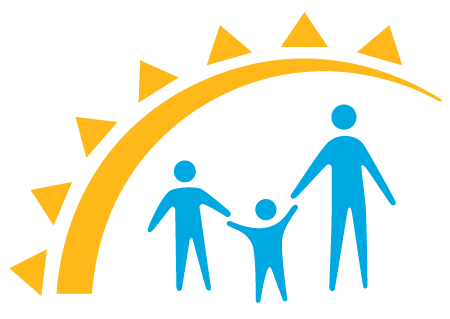 NEW JERSEY DEPARTMENT OF CHILDREN AND FAMILIES
Children’s System of Care
COVID-19 Response
Assistant Commissioner Mollie Greene
May 28, 2020
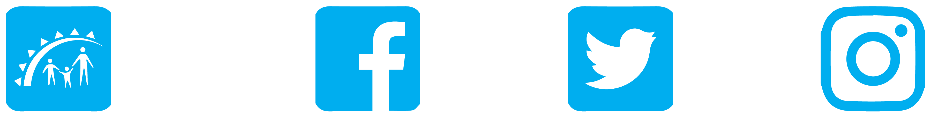 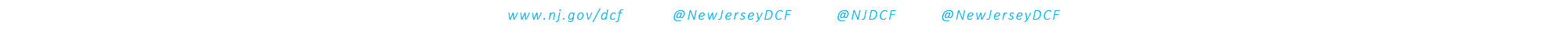 [Speaker Notes: Intro Static Page]
Changes to CSOC service lines
Many community services can now be delivered by telehealth 
OOH guidance provided to address admission policy, visitation and home passes
Respite 
Summer Camp
CSOC monitoring and support to impacted OOH programs
Daily survey and follow-up 
Positive, symptomatic and quarantined youth
Positive & symptomatic staff
Need for PPE (weekly)
Establishment of alternate sites 
Proposal and implementation of testing protocols
Questions?
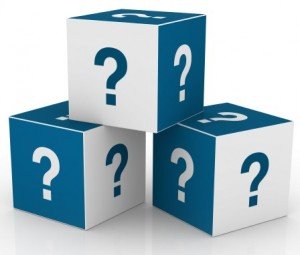 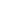 For more information…
Children’s System of Care:
http://www.state.nj.us/dcf/families/csc/

PerformCare Member Services:
877-652-7624
www.performcarenj.org
1
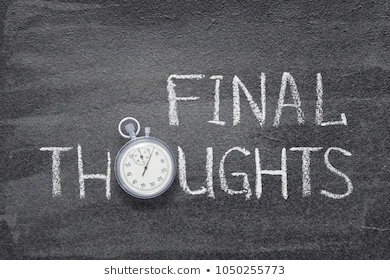 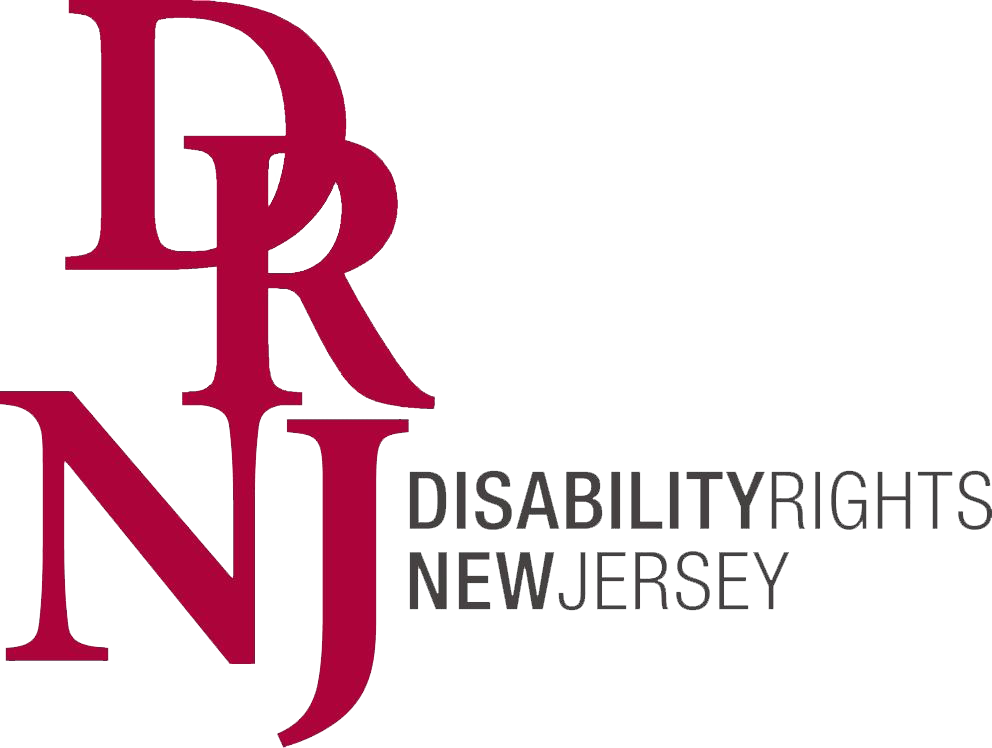 Richard West Assistive Technology Advocacy Center (ATAC)AT4NJ.org
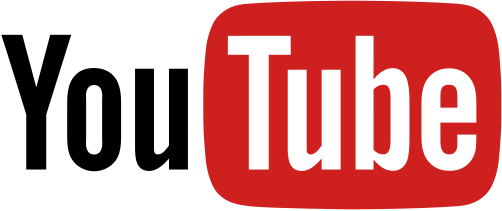 ATAC NJ
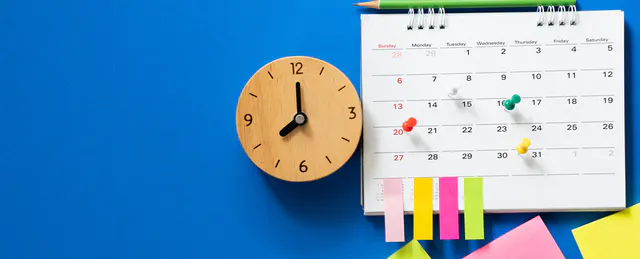 Upcoming Schedule
TBD
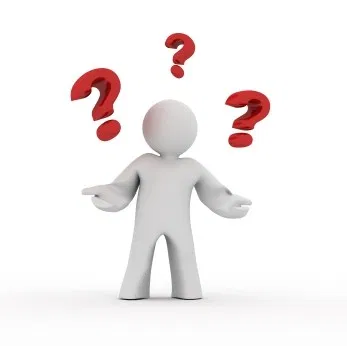 Email Your Questions:
Questions@drnj.org